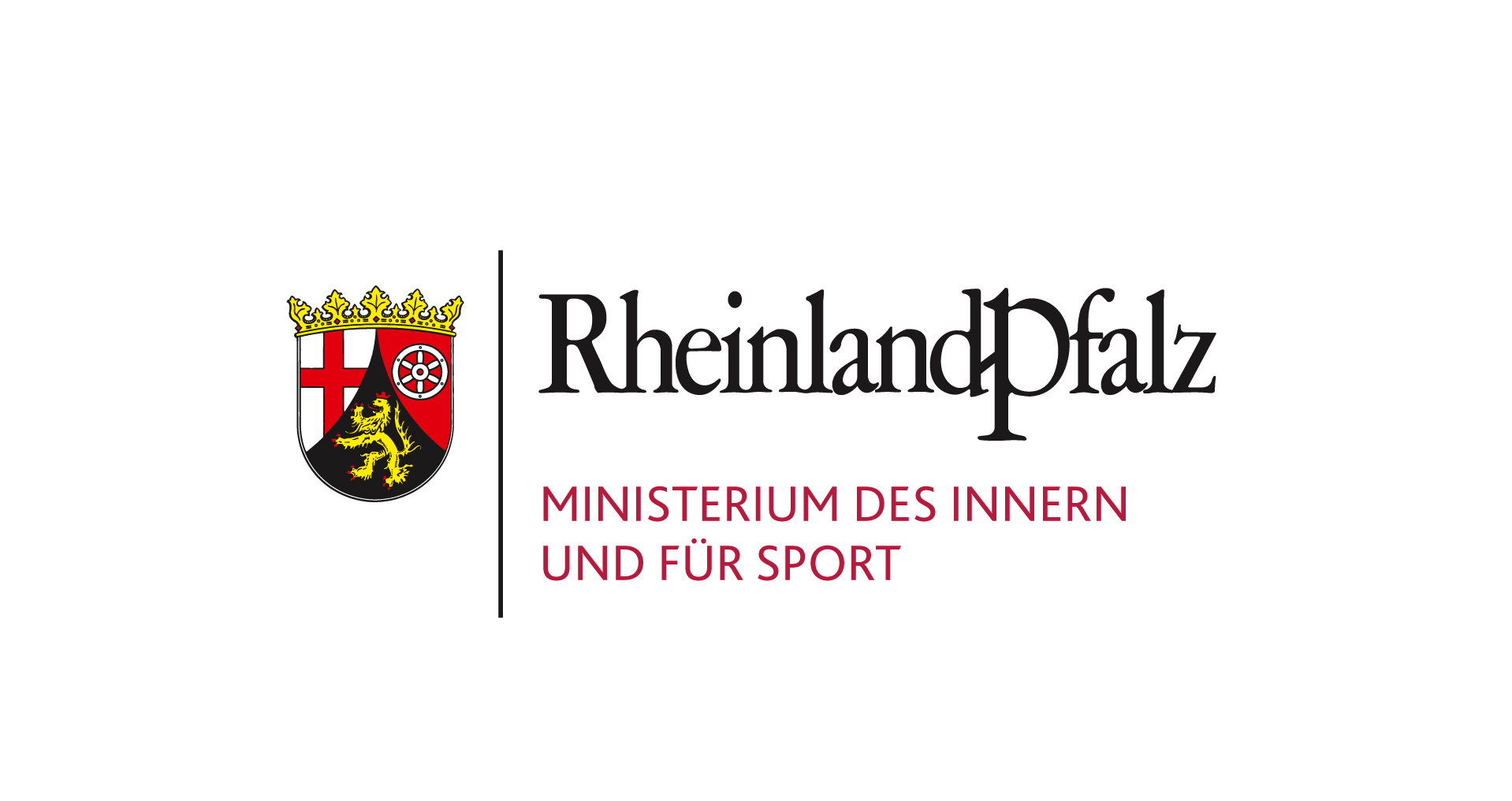 LBKG-Novelle vom 8. März 2016
Gerd Gräff, LMR, Ministerium des Innern und  für Sport
Führungsfachkongress 17.06.2016
LBKG immer noch ein modernes Gefahrenabwehrgesetz
LBKG hat sich in der Praxis bewährt
Dennoch waren in Teilbereichen Anpassungen nötig, die zum großen Teil mit der Novellierung des LBKG vom 8. März 2016 erfolgt sind, insbesondere
bessere Rahmenbedingungen für das Ehrenamt
Verbesserung der Einnahmemöglichkeiten der Kommunen (Kostenersatz)
Führungsfachkongress 17.06.2016
Erweiterung der Rechte Ehrenamtlicher
Bessere Freistellungsmöglichkeiten
Feuerwehrangehörige mit fester Arbeitszeit und gleitender Arbeitszeit werden bei der Freistellung gleichgestellt
Feuerwehrangehöriger muss glaubhaft machen, dass er zur Zeit des Einsatzes gearbeitet hätte
Auf die Dauer des Einsatzes kommt es nicht mehr an („Zwei-Stunden-Regelung“ wurde gestrichen)
Führungsfachkongress 17.06.2016
Weitergehende Ersatzansprüche
Erweiterung der Rechte der Ehrenamtlichen
Ersatzanspruch gegen die Gemeinde für alle vom Arbeitgeber nicht erstatteten Einnahmeausfälle
z.B. steuerfreie Zuschläge für Sonntags-, Feiertags- und Nachtarbeit
Gleiches gilt für entgangene Sozialleistungen, z.B. wegen eines Besuchs eines Lehrgangs an der LFKS
Glaubhaftmachung der entgangenen Beträge reicht (keine zu strengen Beweisanforderungen)
Führungsfachkongress 17.06.2016
Weitere wesentliche Neuerungen
Ausgleichsanspruch für entgangenen Erholungsurlaub
Manche Feuerwehrangehörige nehmen aus Sorge vor dem Verlust des Arbeitsplatzes für Lehrgänge an der LFKS Erholungsurlaub
Als Ausgleich erhalten sie künftig einen Anspruch auf angemessene Aufwandsentschädigung für entgangenen Erholungsurlaub
Kann sich z.B. am Einkommen des Feuerwehrangehörigen orientieren
Gemeinden werden nicht benachteiligt, denn sie müssten dem Arbeitgeber bei Freistellung die fortgewährten Leistungen ersetzen
Führungsfachkongress 17.06.2016
Bessere Vereinbarkeit von Ehrenamt und Familie
Beurlaubungsmöglichkeiten aus beruflichen, gesundheitlichen oder familiären Gründen werden erweitert
Wer z.B. wegen Kinderbetreuung vorübergehend verhindert ist, muss nicht mehr entpflichtet werden und bleibt der Feuerwehr erhalten
Nachgewiesene Kosten für die Betreuung von Kindern oder pflegebedürftigen Angehörigen (z.B. bei Lehrgangsbesuch an der LFKS) können erstattet werden
Führungsfachkongress 17.06.2016
Vergünstigungen für Ehrenamtliche
Bisherige Praxis wird ausdrücklich gesetzlich zugelassen:
z.B. Vergünstigungen bei der Nutzung kommunaler Einrichtungen im Rahmen einer Ehrenamts-Card
Unentgeltliche Ausleihe von Feuerwehrgeräten, wenn dadurch die Einsatzbereitschaft nicht beeinträchtigt wird (§ 92 GemO, wonach alle Einnahmemöglichkeiten auszuschöpfen sind, findet keine Anwendung)
ggf. auch unentgeltliche Nutzung von Räumen in Feuerwehrhäusern für private Geburtstagsfeiern
Führungsfachkongress 17.06.2016
Verbesserungen beim Sachschadenersatz
Bei Sachschäden gab es öfter Probleme (z.B. im Einsatz beschädigtes privates Smartphone):
Beamtenrechtliche Regelungen passen nicht zu 100 % auf Ehrenamtliche
Gemeinden müssen künftig verlorene oder beschädigte Gegenstände ersetzen (außer besonders wertvolle Gegenstände, wie teure Uhren; die sollen nicht mit in den Einsatz genommen werden)
Führungsfachkongress 17.06.2016
Haftung Ehrenamtlicher nur bei Vorsatz
Bisherige Rechtslage richtete sich nach Beamtenrecht:
Beamte müssen bei grob fahrlässiger Beschädigung eines Einsatzfahrzeugs einen Eigenanteil von 500 € tragen
Das würde Ehrenamtliche, die keine Vergütung erhalten, unzumutbar belasten (bei Einsatzfahrten kann die Grenze zwischen mittlerer und grober Fahrlässigkeit fließend sein)
Nach dem neuen LBKG haften Ehrenamtliche nur noch bei Vorsatz
Führungsfachkongress 17.06.2016
Alters- und Ehrenabteilungen
Demographischer Wandel macht auch vor den Feuerwehren nicht Halt!
Um Missverständnisse zu vermeiden: Altersgrenze von 63 Jahren bleibt bestehen!
Angehörige der Alters- und Ehrenabteilung sollen der bisherigen Praxis entsprechend in die Gemeinschaft der Feuerwehr eingebunden werden, z.B.
bei Informationsveranstaltungen für die Bevölkerung
Brandschutzaufklärung
Unterstützung bei der Gerätewartung
im Einzelfall bei entsprechender gesundheitlicher Eignung auch Unterstützung im Einsatz (z.B. als Fahrer oder bei Logistikaufgaben außerhalb von Gefahrenbereichen)
In jedem Fall ist die Zustimmung des Aufgabenträgers (Bürgermeisterin oder Bürgermeister) erforderlich
Führungsfachkongress 17.06.2016
Bessere Integration von Menschen mit Behinderungen in die Feuerwehr
Auch Behinderte können ihren Platz in der Feuerwehr finden
In der Praxis wirken bereits Menschen mit Behinderungen in der Feuerwehr mit
Sie können ein echter Gewinn für die Freiwillige Feuerwehr sein
Es kommt auf den jeweiligen Einzelfall an 
Fachliche und gesundheitliche Eignung für die jeweilige Funktion muss gegeben sein (z.B. IT-Berater, Tätigkeit in FEZ)
Der Aufgabenträger legt die Tätigkeiten fest. Die Unfallkasse kann bei Zweifeln beratend unterstützen
Einsätze in Gefahrenbereichen erfordern volle körperliche Tauglichkeit
Führungsfachkongress 17.06.2016
Doppelmitgliedschaften
Doppelmitgliedschaften werden zugelassen (z.B. in Feuerwehreinheit des Wohnortes und des Arbeitsortes)
Absprachen über gegenseitige Anerkennung von Ausbildungen ratsam
Keine Überlastung der Ehrenamtlichen
Da Vollmitgliedschaft, Wahlberechtigung in beiden Feuerwehreinheiten
Führungsfachkongress 17.06.2016
Auch Dienst in anderen Hilfsorganisationen ist zulässig
Unter bestimmten Voraussetzungen dürfen Feuerwehrangehörige auch in Hilfsorganisationen mitwirken
Allerdings muss zwischen den Beteiligten abgestimmt werden, welcher Dienst im Konfliktfall vorgeht
Gesetzgeber hat klargestellt, dass hauptamtliche Tätigkeit in der Gefahrenabwehr dem Einsatz bei der Freiwilligen Feuerwehr vorgeht
z.B. Polizei, Berufsfeuerwehr, Werkfeuerwehr, Rettungsdienst
Führungsfachkongress 17.06.2016
Neuregelung beim Kostenersatz
Forderungen der kommunalen Praxis zum Kostenersatz werden berücksichtigt:
Erweiterung der Kostenersatztatbestände
Nicht nur Halter, auch Eigentümer oder sonst Nutzungsberechtigte werden kostenpflichtig
Kostenpflicht nicht nur beim Transport von Gefahrstoffen im Verkehr, sondern auch bei Lagerung (z.B. Container im Hafen) - ähnlich der Regelung NRW
Einsatz und Entsorgung von Sonderlöschmitteln und kontaminiertem Löschwasser
Unterstützung Rettungsdienst (z.B. Tragehilfe); kein Kostenersatz bei Allgemeiner Hilfe (z.B. Rettung Eingeklemmter aus Unfallfahrzeug); Info-Schreiben des MdI wird vorbereitet
Führungsfachkongress 17.06.2016
Kostenpauschalen
Erleichterungen bei den Kostenpauschalen:
In angemessenem Umfang können auch Vorhaltekosten, Verzinsungen und Abschreibungen einbezogen werden
Personalkostenpauschalierung wird vereinfacht (orientiert sich an Bruttolöhnen, die vom Stat. Bundesamt ermittelt werden)
Kostenprognose für die nächsten zwei Jahre kann einbezogen werden
Gemeinde- und Städtebund erarbeitet mit Unterstützung des ISIM eine Mustersatzung für die Kommunen mit Berechnungsbeispielen
Führungsfachkongress 17.06.2016
Weitere Neuerungen
Kostenersatz auch, wenn sich der Unfall außerhalb des Landes Rheinland-Pfalz ereignete, sich aber auf unser Land auswirkt:
z.B. Unfall in AKW an der Landesgrenze
Schiffsunfall rheinaufwärts, Maßnahmen auf rheinland-pfälzischem Gebiet werden erforderlich
Auch für Vorsorgemaßnahmen kann in diesen Fällen Kostenersatz verlangt werden (z.B. Jodtabletten, Sirenen)
Führungsfachkongress 17.06.2016
Weiterer Anpassungsbedarf erkennbar
In neuer Legislaturperiode stehen weitere Anpassungen an, z.B.:
Umsetzung Unionsrecht (Seveso-III-Richtlinie, Euratom-Grundnormen)
Verzögerungen, weil Bund Störfall-Verordnung erst in diesem Jahr anpassen kann und Strahlenschutzrecht neu gefasst werden muss
Deshalb war die „große Lösung“ in der letzten Legislaturperiode nicht mehr möglich und muss vom neuen Landtag in Angriff genommen werden
Entlastung der Feuerwehr von feuerwehrfremden Aufgaben
Institutionalisierung der Partnerschaften zwischenUnternehmen und Feuerwehr
Mehr Rechtsklarheit in Entpflichtungsverfahren
Führungsfachkongress 17.06.2016
Wie geht es weiter?
Wir haben im Arbeitskreis Feuerwehr zugesagt, bei der Stoffsammlung für den Referentenentwurf zur weiteren Überarbeitung des LBKG alle Verbände zu beteiligen, also vor allem
die kommunalen Spitzenverbände
den Landesfeuerwehrverband Rheinland-Pfalz e.V. und
die Hilfsorganisationen
Führungsfachkongress 17.06.2016
Haben Sie Fragen?
Führungsfachkongress 17.06.2016